Numberless Word Problems
Join - Change Unknown Problems
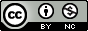 Brian Bushart | @bstockus
Notes
This problem set contains 10 numberless word problems organized around one CGI problem type.
There are sample discussion questions in the notes section on each slide.
The idea is that each slide of a problem will be revealed and discussed one at a time to scaffold students’ understanding of the situation and the question ultimately asked.
Feel free to change numbers in the problems.
1
I cut up some apples to make a pie, but it is not enough.
[Speaker Notes: What are you picturing in your mind when you read this sentence?
What does “it is not enough” mean?]
1
I cut up 5 apples to make a pie, but it is not enough.
[Speaker Notes: What changed? What did we learn from this new information?]
1
I cut up 5 apples to make a pie, but it is not enough. I need 8 apples for the pie.
[Speaker Notes: What changed? What did we learn from this new information?
What question could we ask about this situation?]
1
I cut up 5 apples to make a pie, but it is not enough. I need 8 apples for the pie. How many more apples do I need to cut up?
[Speaker Notes: What operation can you use to answer this question?]
2
An anteater flicks its tongue and eats some ants. It flicks its tongue again and eats some more ants.
[Speaker Notes: What are you picturing in your mind when you read this sentence?
Have you ever seen an anteater in real life or on TV before? They have a long tongue that can flick in and out 3 times per second, or 160 times per minute! Giant anteaters can eat over 30,000 ants in one day!]
2
An anteater flicks its tongue and eats 20 ants. It flicks its tongue again and eats some more ants.
[Speaker Notes: What changed? What did we learn from this new information?
How many ants do you think the anteater gets when it flicked its tongue again?]
2
An anteater flicks its tongue and eats 20 ants. It flicks its tongue again and eats some more ants. It eats 37 ants altogether.
[Speaker Notes: What changed? What did we learn from this new information?
Did we find out how many ants the anteater got when it flicked its tongue again?
What question could we ask about this situation?]
2
An anteater flicks its tongue and eats 20 ants. It flicks its tongue again and eats some more ants. It eats 37 ants altogether. How many ants did the anteater eat when it flicked its tongue again?
[Speaker Notes: What operation can you use to answer this question?
Do you think the anteater ate more than 20 ants or less than 20 ants when it flicked its tongue again?]
3
Some Emperor penguins were napping on an iceberg. The iceberg has room for more napping penguins.
[Speaker Notes: What are you picturing in your mind when you read this sentence?
How big is the iceberg you’re picturing in your mind?
Do you picture a lot of penguins napping on the iceberg? Or just a few?]
3
Twelve Emperor penguins were napping on an iceberg. The iceberg has room for more napping penguins.
[Speaker Notes: What changed? What did we learn from this new information?
Are you picturing an iceberg with a little bit of room left or a lot of room left?]
3
Twelve Emperor penguins were napping on an iceberg. The iceberg has room for 25 napping penguins.
[Speaker Notes: What changed? What did we learn from this new information?
How does this change the picture in your mind?
What question could we ask about this situation?]
3
Twelve Emperor penguins were napping on an iceberg. The iceberg has room for 25 napping penguins. How many more Emperor penguins can nap on the iceberg?
[Speaker Notes: What operation can you use to answer this question?
Would it be reasonable to add 12 and 25? Why or why not?]
4
Gina had some gummy bears. She bought some more.
[Speaker Notes: What are you picturing in your mind when you read these sentences?
What’s going to happen to Gina’s number of gummy bears if she buys some more?]
4
Gina had 30 gummy bears. She bought some more.
[Speaker Notes: What changed? What did we learn from this new information?
How many gummy bears do you think she bought? Could she buy 5? Could she buy 100?]
4
Gina had 30 gummy bears. She bought some more. Then she had 75 gummy bears.
[Speaker Notes: What changed? What did we learn from this new information?
Think about our guesses about how many gummy bears we think she bought. Could it be 5? Could it be 100?]
4
Gina had 30 gummy bears. She bought some more. Then she had 75 gummy bears. How many gummy bears did Gina buy?
[Speaker Notes: What operation can you use to answer this question?
Can you write a number sentence that matches this situation?]
5
Carrie had some star stickers. Her mom gave her some more.
[Speaker Notes: What are you picturing in your mind when you read these sentences?
What’s going to happen to Carrie’s number of star stickers after her mom gives her some more?]
5
Carrie had 16 star stickers. Her mom gave her some more.
[Speaker Notes: What changed? What did we learn from this new information?
How many star stickers do you think her mom gave her? 1? 50?]
5
Carrie had 16 star stickers. Her mom gave her some more. Then Carrie had 26 star stickers.
[Speaker Notes: What changed? What did we learn from this new information?
Think about our guesses about how many star stickers her mom gave her. Could it be 1? Could it be 50?]
5
Carrie had 16 star stickers. Her mom gave her some more. Then Carrie had 26 star stickers. How many stickers did her mom give her?
[Speaker Notes: What operation can you use to answer this question?
What number sentence(s) can we write that match this situation?]
6
Rosa made some Valentine cards.
[Speaker Notes: What are you picturing in your mind right now?
How many cards do you think she made?
What do you think her cards might look like?]
6
Rosa made some Valentine cards. She wants to make 15 altogether.
[Speaker Notes: What changed? What did we learn from this new information?
How many cards do you think Rosa made? What is a reasonable number? What is an unreasonable number?]
6
Rosa made 6 Valentine cards. She wants to make 15 altogether.
[Speaker Notes: What changed? What did we learn from this new information?
What question could we ask about this situation?]
6
Rosa made 6 Valentine cards. She wants to make 15 altogether. How many more Valentine cards does she need to make?
[Speaker Notes: Does she still need to make more than 15 cards or less than 15 cards? How do you know?]
7
The freight train had some box cars on it. Then some more box cars were hooked on to the train.
[Speaker Notes: What are you picturing in your mind when you read these sentences?
Have you ever seen a train go by? How many box cars long do you think the train was?]
7
The freight train had some box cars on it. Then some more box cars were hooked on to the train. The train now has 119 box cars hooked up to it.
[Speaker Notes: What changed? What did we learn from this new information?
What does the number 119 mean in this situation?
When the word “some” is changed to a number in the first sentence, will that number be less than 119 or greater than 119? Why?]
7
The freight train had 52 box cars on it. Then some more box cars were hooked on to the train. The train now has 119 box cars hooked up to it.
[Speaker Notes: What changed? What did we learn from this new information?
When the word “some” is changed to a number in the second sentence, what do you know about that number already? Can it be greater than 52? Can it be greater than 119?]
7
The freight train had 52 box cars on it. Then some more box cars were hooked on to the train. The train now has 119 box cars hooked up to it. How many more cars were hooked on to the train?
[Speaker Notes: What operation can you use to answer this question?
Estimate how many box cars were hooked up. About how many more box cars would have to be hooked up to make the train 119 cars long?]
8
There were some flamingos at the zoo. Then the zoo got some more flamingos.
[Speaker Notes: What are you picturing in your mind when you read these sentences?
Have you ever seen flamingos at the zoo?
How many flamingos do you think were at the zoo? How many do you think the zoo got?]
8
There were some flamingos at the zoo. Then the zoo got some more flamingos. Now the zoo has 38 flamingos.
[Speaker Notes: What changed? What did we learn from this new information?
What does the number 38 mean in this situation?
When the word “some” is changed to a number in the first sentence, will that number be less than 38 or greater than 38? Why?]
8
There were 21 flamingos at the zoo. Then the zoo got some more flamingos. Now the zoo has 38 flamingos.
[Speaker Notes: What changed? What did we learn from this new information?
How are the numbers 21 and 38 related in this situation?
What question can we ask about this situation?]
8
There were 21 flamingos at the zoo. Then the zoo got some more flamingos. Now the zoo has 38 flamingos. How many more flamingos did the zoo get?
[Speaker Notes: What operation can you use to answer this question?
Do you think the zoo got more than 10 flamingos or less than 10 flamingos? Why?]
9
On Monday it rained. It also rained some on Tuesday.
[Speaker Notes: What are you picturing in your mind when you read these sentences?
Does it always rain the same amount when it rains?]
9
On Monday it rained. It also rained some on Tuesday. It rained 7 inches altogether on both days.
[Speaker Notes: What changed? What did we learn from this new information?
What does the number 7 mean in this situation?
What do inches have to do with this situation?]
9
On Monday it rained 2 inches. It also rained some on Tuesday. It rained 7 inches altogether on both days.
[Speaker Notes: What changed? What did we learn from this new information?
What question could we ask about this situation?]
9
On Monday it rained 2 inches. It also rained some on Tuesday. It rained 7 inches altogether on both days. How many inches did it rain on Tuesday?
[Speaker Notes: What operation can you use to answer this question?
Did it rain more than 7 inches or less than 7 inches on Tuesday? How do you know?]
10
Sarah has some feathers in her collection. She wants to have more feathers in her collection.
[Speaker Notes: What are you picturing in your mind when you read these sentences?
Do any of you collect something? What do you collect? How big is your collection?
How many feathers do you think Sarah has?]
10
Sarah has some feathers in her collection. She wants to have 30 feathers in her collection.
[Speaker Notes: What changed? What did we learn from this new information?
Is 30 a good number of feathers for a collection? Would you want more or less feathers if you were collecting them?]
10
Sarah has 12 feathers in her collection. She wants to have 30 feathers in her collection.
[Speaker Notes: What changed? What did we learn from this new information?
Is Sarah close to her goal of 30 feathers?
What question could we ask about this situation?]
10
Sarah has 12 feathers in her collection. She wants to have 30 feathers in her collection. How many more feathers does Sarah need?
[Speaker Notes: What operation can you use to answer this question?
If Sarah collects 12 more feathers, will she have enough?]